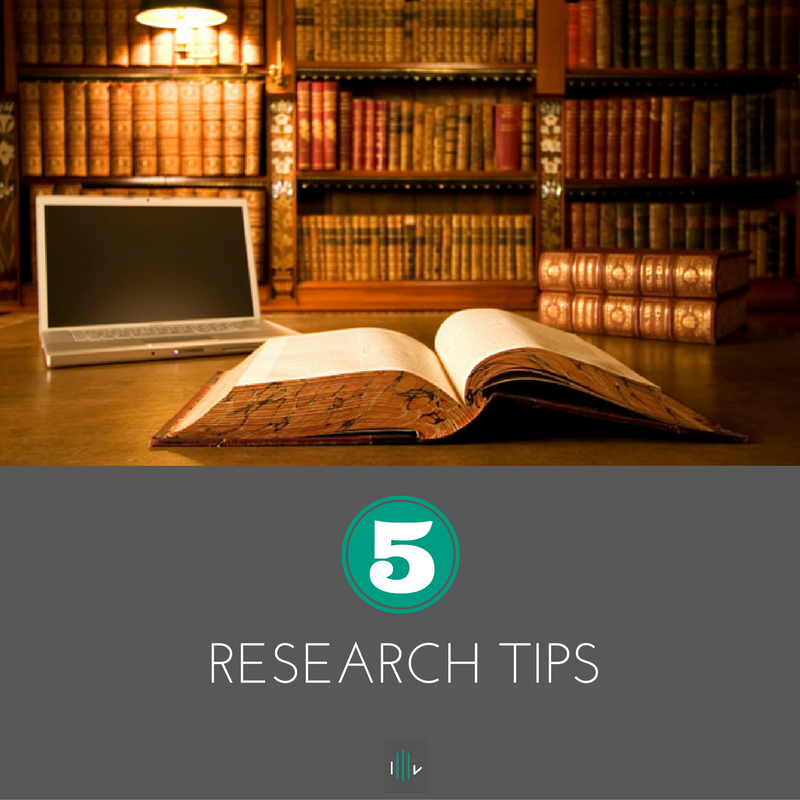 MATSATI.COM Teaching Ministry
Website: https://www.matsati.com YouTube Channel: https://www.youtube.com/user/MATSATI/
ישעיהו מז:א-ח  / Isaiah 47:1-8
LIVE STREAM: 6:30 pm EST Thursday
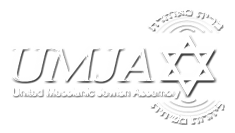 New Telegram Channel: Messianic Ministries
https://t.me/MessianicMinistries
Focus: The Way of Life - Following Yeshua the Messiah with an emphasis on walking in His footsteps according to the Torah
A Community
for Learning
Discuss the Scriptures, 
learn the languages, 
and fellowship
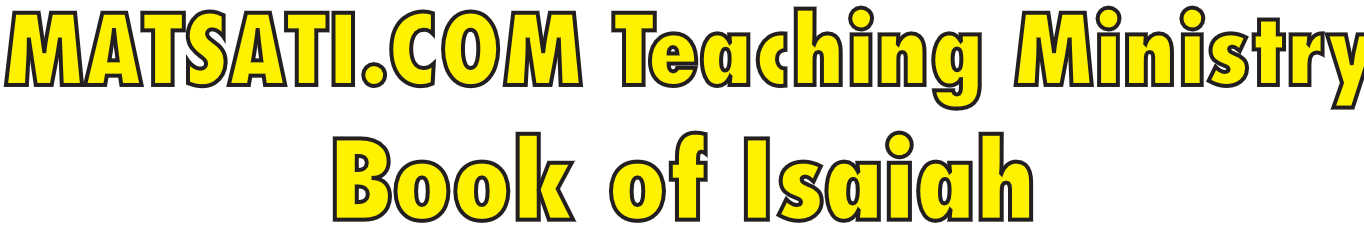 Isaiah 47:1-8
ישעיהו מז:א-ח
Babylon as a Beautiful and Arrogant Woman
Isaiah / ישעיה
http://www.matsati.com
מבוא לישעיהו

Part 1
Isaiah / ישעיה
http://www.matsati.com
Revelation 1:1-18
17:1 And there came one of the seven angels which had the seven vials, and talked with me, saying unto me, Come hither; I will shew unto thee the judgment of the great whore that sitteth upon many waters: 17:2 With whom the kings of the earth have committed fornication, and the inhabitants of the earth have been made drunk with the wine of her fornication. 17:3 So he carried me away in the spirit into the wilderness: and I saw a woman sit upon a scarlet coloured beast, full of names of blasphemy, having seven heads and ten horns. 17:4 And the woman was arrayed in purple and scarlet colour, and decked with gold and precious stones and pearls, having a golden cup in her hand full of abominations and filthiness of her fornication: 17:5 And upon her forehead was a name written, MYSTERY, BABYLON THE GREAT, THE MOTHER OF HARLOTS AND ABOMINATIONS OF THE EARTH. 17:6 And I saw the woman drunken with the blood of the saints, and with the blood of the martyrs of Jesus: and when I saw her, I wondered with great admiration. 17:7 And the angel said unto me, Wherefore didst thou marvel? I will tell thee the mystery of the woman, and of the beast that carrieth her, which hath the seven heads and ten horns. 17:8 The beast that thou sawest was, and is not; and shall ascend out of the bottomless pit, and go into perdition: and they that dwell on the earth shall wonder, whose names were not written in the book of life from the foundation of the world, when they behold the beast that was, and is not, and yet is.
Isaiah / ישעיה
http://www.matsati.com
Revelation 1:1-18
17:9 And here is the mind which hath wisdom. The seven heads are seven mountains, on which the woman sitteth. 17:10 And there are seven kings: five are fallen, and one is, and the other is not yet come; and when he cometh, he must continue a short space. 17:11 And the beast that was, and is not, even he is the eighth, and is of the seven, and goeth into perdition. 17:12 And the ten horns which thou sawest are ten kings, which have received no kingdom as yet; but receive power as kings one hour with the beast. 17:13 These have one mind, and shall give their power and strength unto the beast. 17:14 These shall make war with the Lamb, and the Lamb shall overcome them: for he is Lord of lords, and King of kings: and they that are with him are called, and chosen, and faithful. 17:15 And he saith unto me, The waters which thou sawest, where the whore sitteth, are peoples, and multitudes, and nations, and tongues. 17:16 And the ten horns which thou sawest upon the beast, these shall hate the whore, and shall make her desolate and naked, and shall eat her flesh, and burn her with fire. 17:17 For God hath put in their hearts to fulfil his will, and to agree, and give their kingdom unto the beast, until the words of God shall be fulfilled. 17:18 And the woman which thou sawest is that great city, which reigneth over the kings of the earth. (KJV)
Isaiah / ישעיה
http://www.matsati.com
Ideologies of Wickedness that this Woman may Represent
Marxism and Communism: These ideologies have led to the deaths of millions of people and the destruction of entire nations and still exist today in countries such as China.
Globalism: This ideology advocates for the eradication of national borders and the creation of a single global government, which would lead to the loss of national sovereignty and the imposition of a globalist agenda which would dissolve individual rights, just as we saw happen in the covid pandemic.
Cultural Marxism: This is an offshoot of Marxism that seeks to undermine traditional cultural and moral values in order to promote a more liberal and relativistic worldview.
Radical Feminism: This ideology seeks to promote the idea that men and women are not fundamentally different and that gender roles are a social construct. It has led to the erosion of traditional family values and the promotion of a more individualistic and hedonistic lifestyle, both of which stand in opposition to what God has established in the Bible.
Islamism: This is a political ideology that seeks to establish an Islamic state and impose Sharia law on all citizens. It has led to the oppression of women, the persecution of religious minorities (Christians), and many acts of terrorism, and ungodliness such as rape, murder, kidnapping, hatred of all people who are not muslim, etc.
Isaiah / ישעיה
http://www.matsati.com
Ideologies of Wickedness that this Woman may Represent
Antifa: This is a violent left-wing movement that seeks to suppress free speech and promote anarchy. It has been responsible for numerous acts of violence and destruction of property.
Transgenderism: This ideology promotes the idea that a person can change their biological sex from male to female, or vice versa, through surgery and hormone therapy. It has led to the erosion of traditional gender roles and the promotion of a more fluid and ambiguous concept of gender. 
Climate Change Alarmism: This ideology promotes the idea that human activity is causing catastrophic climate change and that drastic measures must be taken to prevent it. It has led to the promotion of a more authoritarian and centralized government, the erosion of individual rights, and the demonization of industries and technologies that are essential to economic growth, severe inflation, and financial ruin for many.
Cancel Culture: This is a movement that seeks to silence dissenting opinions and promote a more homogenous and conformist society. It has led to the erosion of free speech and the promotion of a more intolerant and polarized culture.
Critical Race Theory: This is an ideology that seeks to divide people based on their race and promote the idea that white people are inherently racist and privileged. It has led to the demonization of white people and the promotion of a more divisive and tribalistic society. This ideology promotes hatred of peoples from different races, especially the white race. Notice how racism against white people is acceptable today, but racism against any other is not acceptable, so there is a double standard that is developed by this ideology.
Isaiah / ישעיה
http://www.matsati.com
Ideologies of Wickedness that this Woman may Represent
LGBTQ movement: This ideology is based on the principle of individual freedom and the right to self-expression, which includes the right to choose one's sexual orientation and gender identity. We note that using this LGBTQ ideology, government policy has been developed to use financial incentives to encourage the adoption of policies that support teaching LGBTQ in the schools, a lifestyle choice that stands contrary to God’s word. The financial incentives restrict funding only to those who promote this ideology. This movement seeks to promote acceptance and disregard for God’s word for people who identify as lesbian, gay, bisexual, transgender, or queer, and challenge traditional norms of the nuclear family that have been established in the Bible. Through this ideology, the USA could be considered the great Babylon who deceived the nations and caused the nations to sin against God!
Woke liberal ideology: This ideology is used to describe a set of progressive political beliefs and values, which include support for gender identity and transgender, and the development of policies to promote these things, such as providing jobs and promotions to unqualified individuals based only on sexual preference all of which is under the guise of “rights.” The impact of these beliefs and policies on individuals experiencing gender dysphoria and undergoing transgender surgeries leads to their not seeking help to overcome the underlying mental illness that has led to their complex and emotionally charged lifestyle choices.
Isaiah / ישעיה
http://www.matsati.com
ספר ישעיה

Part 2
Isaiah / ישעיה
http://www.matsati.com
﻿ספר ישעיה פרק מז
א   רְדִי | וּשְׁבִי עַל-עָפָר בְּתוּלַת בַּת-בָּבֶל שְׁבִי-לָאָרֶץ אֵין-כִּסֵּא בַּת-כַּשְֹדִּים כִּי לֹא תוֹסִיפִי יִקְרְאוּ-לָךְ רַכָּה וַעֲנֻגָּה: ב   קְחִי רֵחַיִם וְטַחֲנִי קָמַח גַּלִּי צַמָּתֵךְ חֶשְֹפִּי-שֹׁבֶל גַּלִּי-שׁוֹק עִבְרִי נְהָרוֹת: ג   תִּגָּל עֶרְוָתֵךְ גַּם תֵּרָאֶה חֶרְפָּתֵךְ נָקָם אֶקָּח וְלֹא אֶפְגַּע אָדָם:       ד   גֹּאֲלֵנוּ יְהֹוָה צְבָאוֹת שְׁמוֹ קְדוֹשׁ יִשְֹרָאֵל: ה   שְׁבִי דוּמָם וּבֹאִי בַחֹשֶׁךְ בַּת-כַּשְֹדִּים כִּי לֹא תוֹסִיפִי יִקְרְאוּ-לָךְ גְּבֶרֶת מַמְלָכוֹת: ו   קָצַפְתִּי עַל-עַמִּי חִלַּלְתִּי נַחֲלָתִי וָאֶתְּנֵם בְּיָדֵךְ לֹא-שַֹמְתְּ לָהֶם רַחֲמִים עַל-זָקֵן הִכְבַּדְתְּ עֻלֵּךְ מְאֹד: ז   וַתֹּאמְרִי לְעוֹלָם אֶהְיֶה גְבָרֶת עַד לֹא-שַֹמְתְּ אֵלֶּה עַל-לִבֵּךְ לֹא זָכַרְתְּ אַחֲרִיתָהּ: ﻿ח   וְעַתָּה שִׁמְעִי-זֹאת עֲדִינָה הַיּוֹשֶׁבֶת לָבֶטַח הָאֹמְרָה בִּלְבָבָהּ אֲנִי וְאַפְסִי עוֹד לֹא אֵשֵׁב אַלְמָנָה וְלֹא אֵדַע שְׁכוֹל:
Isaiah / ישעיה
http://www.matsati.com
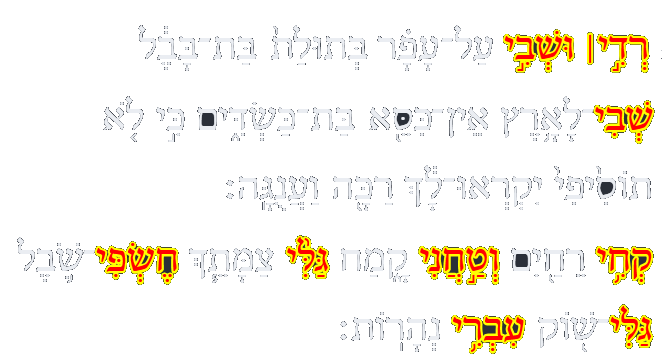 Isaiah / ישעיה
http://www.matsati.com
The language used here is that of reducing the woman to servanthood. Work at the millstone is difficult (Shemot / Exodus 11:5, Job 31:10, Matthew 24:41) and the stone was used to grind grain to make flower and then bread. A servant woman would not wear the clothing of the upper class woman indicated by the descending language in the Hebrew bible. The idea of uncovering the hair, baring the legs and showing the thighs is suggestive of a form of promiscuity possibly and possible prostitution just as the biblical text refers to the woman that represents Babylon as being a prostitute. (Revelation 17)
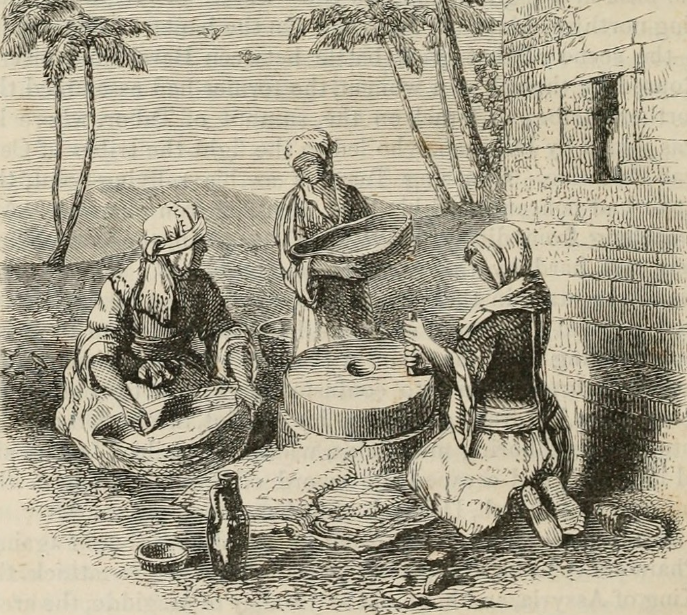 Isaiah / ישעיה
http://www.matsati.com
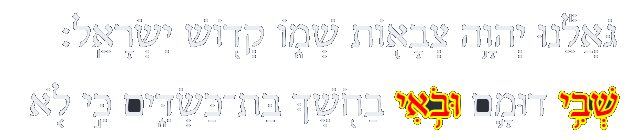 Matthew 6:19–21  
6:19 Lay not up for yourselves treasures upon earth, where moth and rust doth corrupt, and where thieves break through and steal: 6:20 But lay up for yourselves treasures in heaven, where neither moth nor rust doth corrupt, and where thieves do not break through nor steal: 6:21 For where your treasure is, there will your heart be also. (KJV Μὴ θησαυρίζετε ὑμῖν θησαυροὺς ἐπὶ τῆς γῆς, ὅπου σὴς καὶ βρῶσις ἀφανίζει καὶ ὅπου κλέπται διορύσσουσιν καὶ κλέπτουσιν· θησαυρίζετε δὲ ὑμῖν θησαυροὺς ἐν οὐρανῷ ὅπου οὔτε σὴς οὔτε βρῶσις ἀφανίζει καὶ ὅπου κλέπται οὐ διορύσσουσιν οὐδὲ κλέπτουσιν· ὅπου γάρ ἐστιν ὁ θησαυρός σου, ἐκεῖ ἔσται καὶ ἡ καρδία σου.)
Isaiah / ישעיה
http://www.matsati.com
Earthly Treasures
Material possessions
Wealth
Worldly achievements. 
Heavenly Treasures
Justice: Advocating for fairness, compassion, and righteousness.
Opportunity: Creating opportunities for others to thrive and succeed.
Provision: Meeting the needs of others, especially the vulnerable.
Respect: Valuing the dignity of every person.
Isaiah / ישעיה
http://www.matsati.com
Rabbinic Literature
ספרות רבנית

Part 3
Isaiah / ישעיה
http://www.matsati.com
Targum Jonathan son of Uziel Isaiah 47:1-8
47:1 Descend and sit in the dust, O kingdom of the congregation of Babylon; sit on the ground, there is no throne of glory, O kingdom of the Chaldeans; for thou shalt no more be called tender and delicate. 47:2 Receive this calamity and go into servitude; put away the glory of thy kingdom, thy princes are overthrown, the people of thy armies are scattered, they have vanished away like waters of the river. 47:3 Thy nakedness shall be uncovered, thy shame shall be seen; I will take full vengeance, on thee and I will change thy judgment from the children of men. 47:4 As for our Redeemer, the Lord of hosts is His name, the Holy One of Israel. 47:5 Sit thou silent, and get thee into darkness, O glory of the kingdom of Chaldeans; thou shalt no more be called, The mighty one of the kingdoms. 47:6 I was angry with my people, I have polluted mine inheritance, and given them into thine hand: thou hast not had compassion upon them, thou didst make thy dominion over the ancient very cruel. 47:7 And thou saidst, I shall be the mighty one of kingdoms, so that thou didst not lay these things to thy heart, neither didst remember the end of them. 47:8 Therefore, hear now this, O voluptuous one, that dwellest in security, that saith in her heart, I am, and there is none else besides me; I shall not sit a widow, neither shall I know the loss of children: (TgJ)
Isaiah / ישעיה
http://www.matsati.com
Isaiah / ישעיה
http://www.matsati.com
Verse 47:1:
The Targum emphasizes the downfall of Babylon, addressing it as the “congregation of Babylon” and the “kingdom of the Chaldeans.”
The imagery of sitting in the dust and lacking a throne of glory underscores the loss of power and prestige.
The original Hebrew’s reference to being “tender and delicate” is replaced with the idea that Babylon will no longer be called by such flattering terms.
Verse 47:2:
The Targum interprets the phrase “Uncover the leg and pass through the rivers” metaphorically. It refers to receiving calamity and going into servitude.
The glory of Babylon’s kingdom is to be put away, and its princes are overthrown.
The scattering of the people and their vanishing like waters of a river symbolize the dissolution of Babylon’s military might.
Verse 47:3:
The Targum vividly describes the exposure of Babylon’s nakedness and shame.
God’s vengeance is pronounced, and the judgment upon Babylon will be altered.
The phrase “from the children of men” suggests a significant change in Babylon’s fate.
Isaiah / ישעיה
http://www.matsati.com
Talmud Bavli Berakhot 24a:17
אָמַר רַב חִסְדָּא: שׁוֹק בָּאִשָּׁה עֶרְוָה, שֶׁנֶּאֱמַר: ״גַּלִּי שׁוֹק עִבְרִי נְהָרוֹת״, וּכְתִיב: ״תִּגָּל עֶרְוָתֵךְ וְגַם תֵּרָאֶה חֶרְפָּתֵךְ״. אָמַר שְׁמוּאֵל: קוֹל בָּאִשָּׁה — עֶרְוָה, שֶׁנֶּאֱמַר: ״כִּי קוֹלֵךְ עָרֵב וּמַרְאֵךְ נָאוֶה״. אָמַר רַב שֵׁשֶׁת: שֵׂעָר בָּאִשָּׁה עֶרְוָה, שֶׁנֶּאֱמַר: ״שַׂעֲרֵךְ כְּעֵדֶר הָעִזִּים״.
Along these lines, Rav Ḥisda said: Even a woman’s exposed leg is considered nakedness, as it is stated: “Uncover the leg and pass through the rivers” (Isaiah 47:2), and it is written in the following verse: “Your nakedness shall be revealed and your shame shall be seen” (Isaiah 47:3). Shmuel further stated: A woman’s singing voice is considered nakedness, which he derives from the praise accorded a woman’s voice, as it is stated: “Sweet is your voice and your countenance is alluring” (Song of Songs 2:14). Similarly, Rav Sheshet stated: Even a woman’s hair is considered nakedness, for it too is praised, as it is written: “Your hair is like a flock of goats, trailing down from Mount Gilead” (Song of Songs 4:1).
Isaiah / ישעיה
http://www.matsati.com
Hebrew (Isaiah 47:4): "Our Redeemer, the Lord of hosts is His name, the Holy One of Israel."
Targum Jonathan: "Our Redeemer, the Lord of hosts, His name is the Holy One of Israel."
   
Hebrew (Isaiah 47:5): "Sit in silence and go into darkness, O daughter of the Chaldeans; for you shall no longer be called the mistress of kingdoms."
Targum Jonathan: "Sit in silence and go into darkness, O daughter of the Chaldeans; for you shall no longer be called the mistress of kingdoms."
  
Hebrew (Isaiah 47:6): "I was angry with My people; I have profaned My inheritance, and given them into your hand. You showed them no mercy; on the elderly you laid your yoke very heavily."
Targum Jonathan: "You were angry with My people; you afflicted them without compassion. You did not spare the elderly; you oppressed them greatly."
Isaiah / ישעיה
http://www.matsati.com
Midrash Tanchuma Buber, Tazria 16:1
[Another interpretation] (of Lev. 13:2): WHEN ANYONE HAS ON THE SKIN OF HIS FLESH A SWELLING (S'T) OR A SORE OR A BRIGHT SPOT, < AND IT BECOMES > … THE PLAGUE OF LEPROSY. < The verse > is speaking about four empires. *Tanh., Lev. 11; Lev. R. 15:9. The SWELLING represents Babylon, since it is stated (in Is. 14:4): AND YOU SHALL TAKE UP (NS'T) THIS SONG OF SCORN AGAINST THE KING OF BABYLON AND SAY…. The SORE (rt.: SPH) represents Media, because Haman conspired (rt.: SPH) with Ahasuerus to devastate, kill, and destroy. The BRIGHT SPOT represents the Greek empire. *According to the parallel in Tanh., Lev. 11, the BRIGHT SPOT (rt.: BHR) represents Greece because that empire “lorded” it (rt.: BHR) over Israel and said: Whoever has an ox, let him write on the horns of the ox that he has no share in the God of Israel.” So also Lev. R. 15:9; Gen. R. 2:4; cf. 16:4. THE PLAGUE OF LEPROSY represents the wicked empire of Edom (i.e., of Rome), because the Holy One afflicted it and its prince with leprosy, as stated (in Jer. 46:15): WHY HAS ABBIREKA BEEN WASHED AWAY?…. *See above, Tanh. (Buber), Exod. 3:19, and the note there. In the world to come the Holy One shall sit in judgment over the wicked empire. He will say to them: Why did you oppress my children? They will say: It was you that acted, when you delivered them into our hands. Then the Holy One will say to them: Because (to paraphrase Is. 47:6) I delivered them into your hands, did you not show them mercy? Instead (according to Is. 47:6, cont.): UPON THE AGED YOU MADE YOUR YOKE EXCEEDINGLY HEAVY. This < aged one > is Rabbi Aqiva, whom the empire oppressed, < the empire > which has no end. *Gen. R. 13:5.
Isaiah / ישעיה
http://www.matsati.com
The Four Empires and Tzaraat:
SWELLING: Symbolizes Babylon. This association is based on Isaiah 14:4, where a song of scorn against the King of Babylon is mentioned.
SORE: Represents Media. Haman’s conspiracy with Ahasuerus to harm the Jews is linked to this empire.
BRIGHT SPOT: Corresponds to the Greek empire. Greece’s dominance over Israel and its denial of God’s existence is cited as the reason.
PLAGUE OF LEPROSY: Signifies the wicked Edomite (Roman) empire. The Holy One afflicted it and its prince with leprosy (Jeremiah 46:15).
Lashon Hara and Empires:
The Midrash introduces the concept of lashon hara (negative speech) in the context of these empires.
In the world to come, the Holy One will judge the wicked empire. The empire will be questioned about its oppression of God’s children.
The empire’s response will be that God delivered them into their hands. However, God will counter that they failed to show mercy, as stated in Isaiah 47:6: “UPON THE AGED YOU MADE YOUR YOKE EXCEEDINGLY HEAVY.”
The “aged one” referred to here is Rabbi Akiva, who suffered under the oppressive empire that seemed endless.
Isaiah / ישעיה
http://www.matsati.com
Isaiah / ישעיה
http://www.matsati.com
Rashi on Isaiah 47:7 Part 1
ותאמרי. בלבבך לעולם אהיה גברת ואין פורענות בא עלי והדבר הזה השיאך עד לא שמת אלה המכות שיבואו עליך אל לבך ולא זכרת אחריתה של רעתך שעשית:
And you said to yourself, “I will forever be a mistress, and no retribution shall come upon me,” and this thing enticed you until you did not take to heart these blows that would come upon you, and you did not remember the end of your evil that you have done.
Isaiah / ישעיה
http://www.matsati.com
Steinsaltz on Isaiah 47:7
וַתֹּאמְרִי: לְעוֹלָם אֶהְיֶה גְבָרֶת, ממלכה שלטת, עַד שלֹא שַׂמְתְּ אֵלֶּה עַל לִבֵּךְ, לֹא זָכַרְתְּ אַחֲרִיתָהּ של הממלכה. לא שמת לב למהלכי המציאות שלפיהם מדינות קמות ונופלות.
You said: Forever I will be mistress, a kingdom that reigns over others, until you did not take these words to heart, you did not remember its, God’s punishment’s end.You disregarded the historical tendency for kingdoms to rise and fall.
Steinsaltz on Isaiah 47:8
וְעַתָּה שִׁמְעִי זֹאת, עֲדִינָה, מפונקת, אצילה הַיּוֹשֶׁבֶת לָבֶטַח. בבל, בירתה המפוארת של האימפריה שהייתה גם בעלת מסורת עתיקה, החשיבה את עצמה מאוד, והייתה שאננה – הָאֹמְרָה בִּלְבָבָהּ: אֲנִי וְאַפְסִי עוֹד. אין עוד כמוני, ולכן לֹא אֵשֵׁב אַלְמָנָה, וְלֹא אֵדַע שְׁכוֹל, כגבירה היושבת בכבודו של עולם החשה שהכול בשליטתה, ושלא יפקוד אותה שום אסון.
And now, hear this, delicate one, who sits in security, who says in her heart: It is I, and there is none like me; therefore, I will not sit as a widow and I will not know bereavement. Like a noblewoman who lives in the lap of luxury and feels that the entire world is under her control, Babylon, the capital city of an empire steeped in a rich heritage, held itself in great esteem, so to speak, and was complacent, falsely assuming that no tragedy could befall it.
Isaiah / ישעיה
http://www.matsati.com
Questions to Consider when Evaluating Luxuries:
Soul Food?: Does it contribute to the well-being of your soul and those around you? 
Efficient?: Is it efficient for life and ministry? 
Stewardship?: Are we using our resources wisely? Responsible stewardship involves balancing needs, wants, and generosity.
Contentment?: Are we content with what we have? Luxury becomes sinful when it leads to greed, discontentment, or neglect of others.
Eternal Perspective?: Consider how our choices align with eternal values. Seek God’s wisdom in balancing earthly comforts with heavenly priorities.
Isaiah / ישעיה
http://www.matsati.com